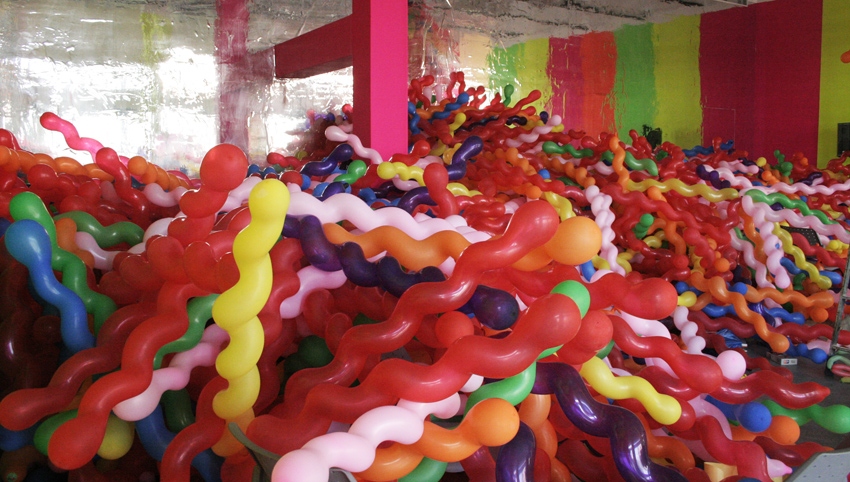 OBJECT
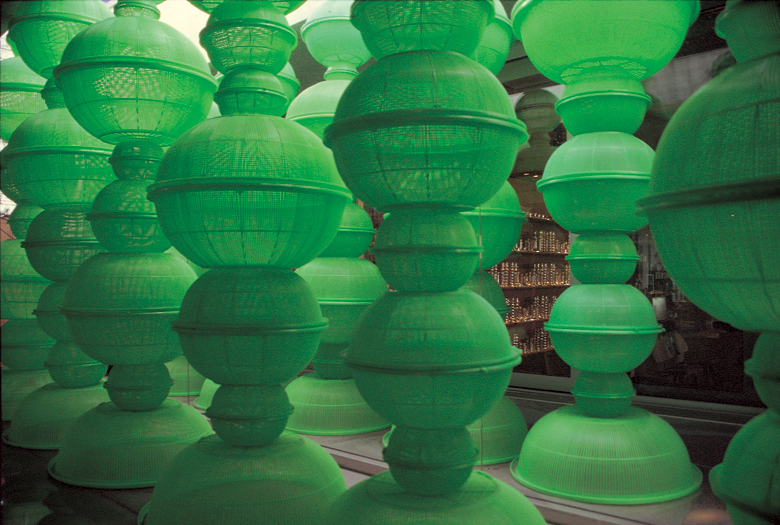 STACK
CHOI JEONG HWA, PLASTIC PARADISE, 1997
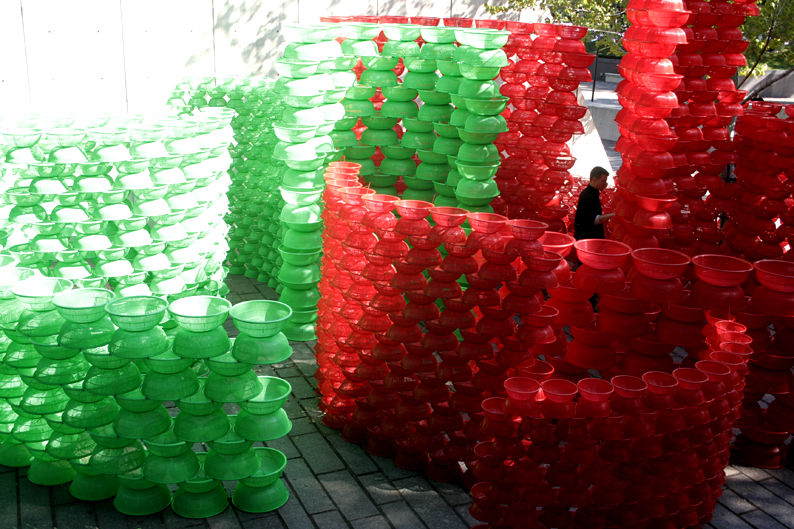 CHOI JEONG HWA, RED & GREEN, 2009
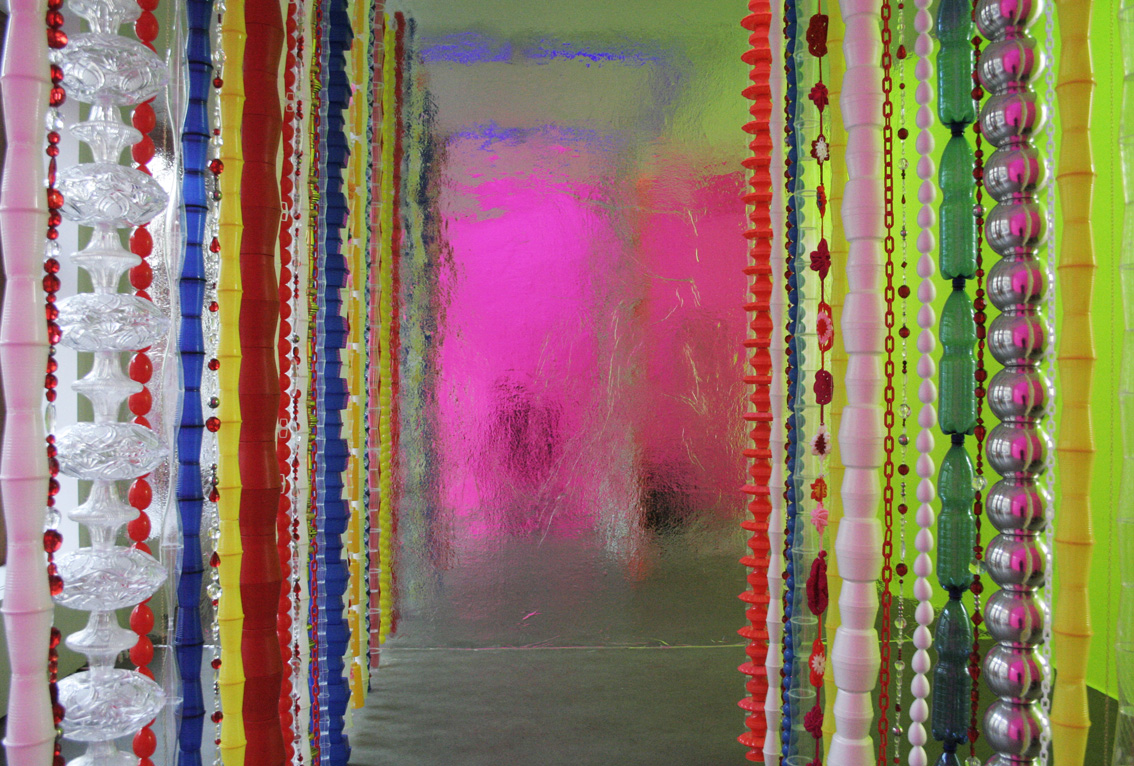 HANG
CHOI JEONG HWA, IN THE MOOD FOR LOVE, 2010
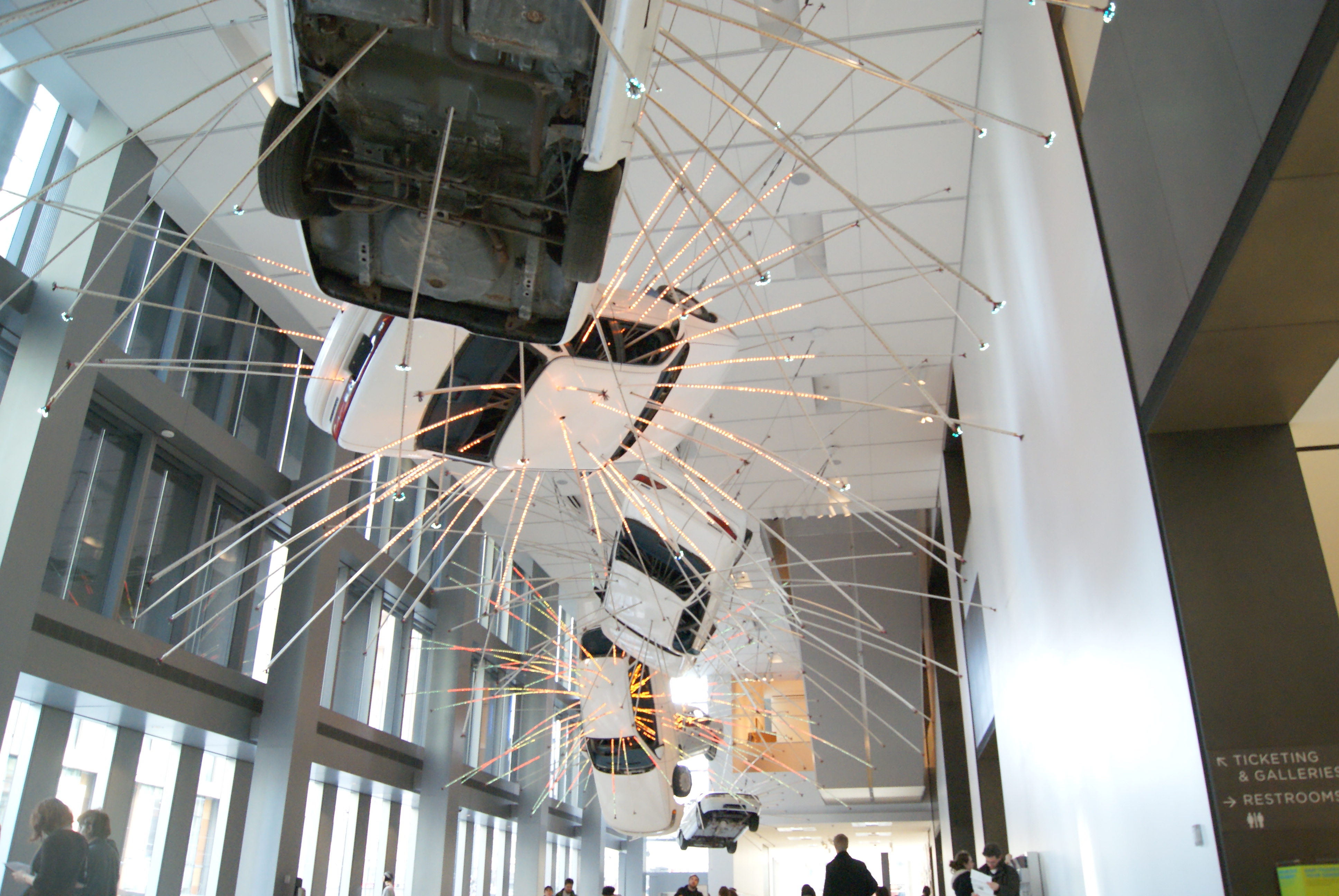 CAI GUO-QIANG, INOPPORTUNE, ONGOING
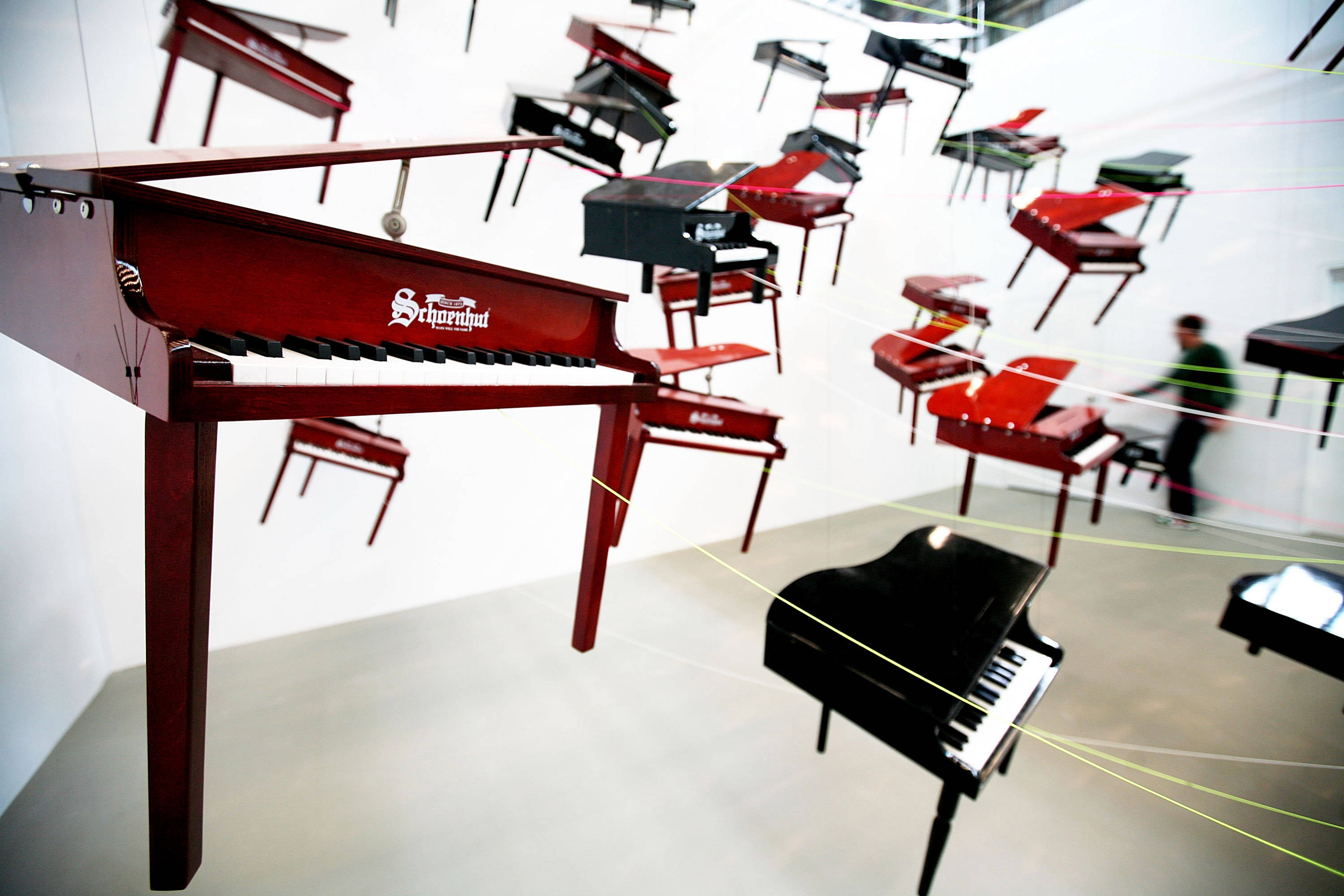 KEN UNSWORTH, A RINGING GLASS, 2009
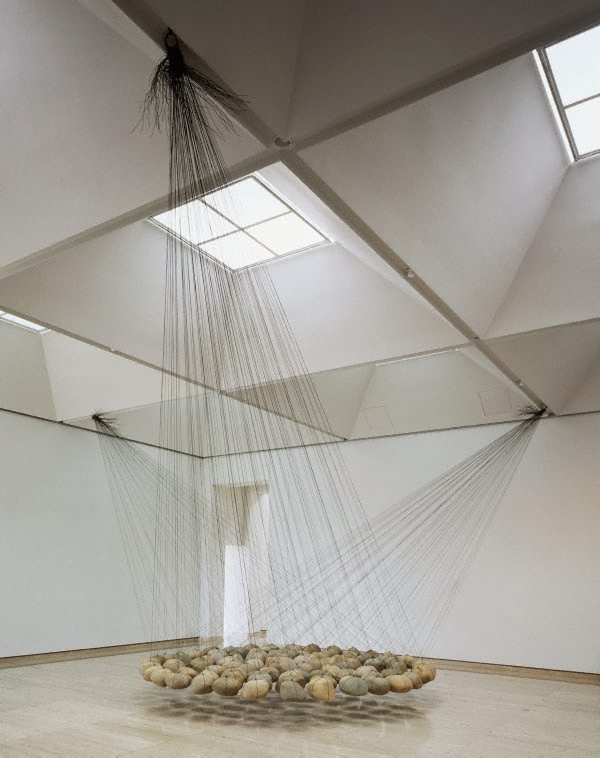 KEN UNSWORTH, SUSPENDED STONE CIRCLE II, 1974-77
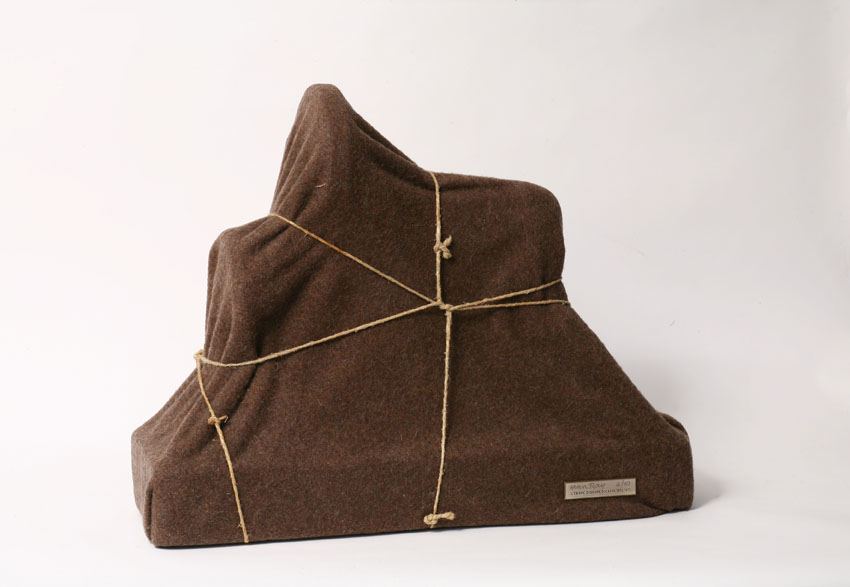 WRAP
MAN RAY, THE ENIGMA OF ISIDORE DUCASSE, 1920
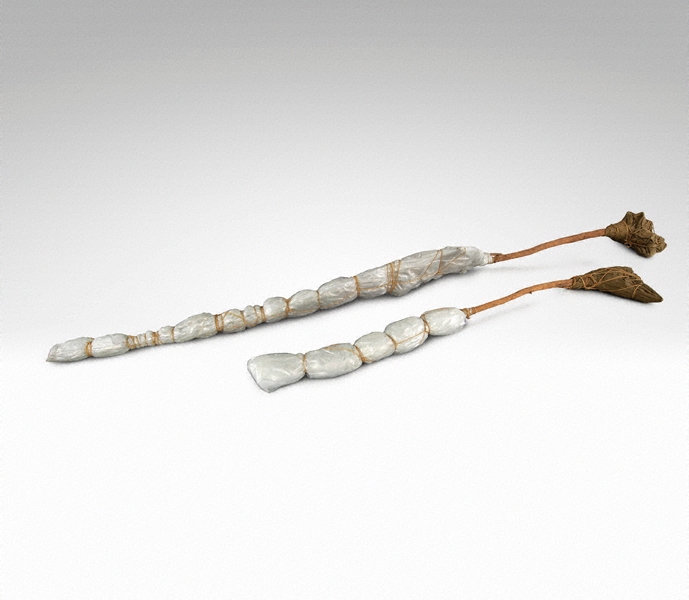 CHRISTO, TWO WRAPPED TREES, 1969
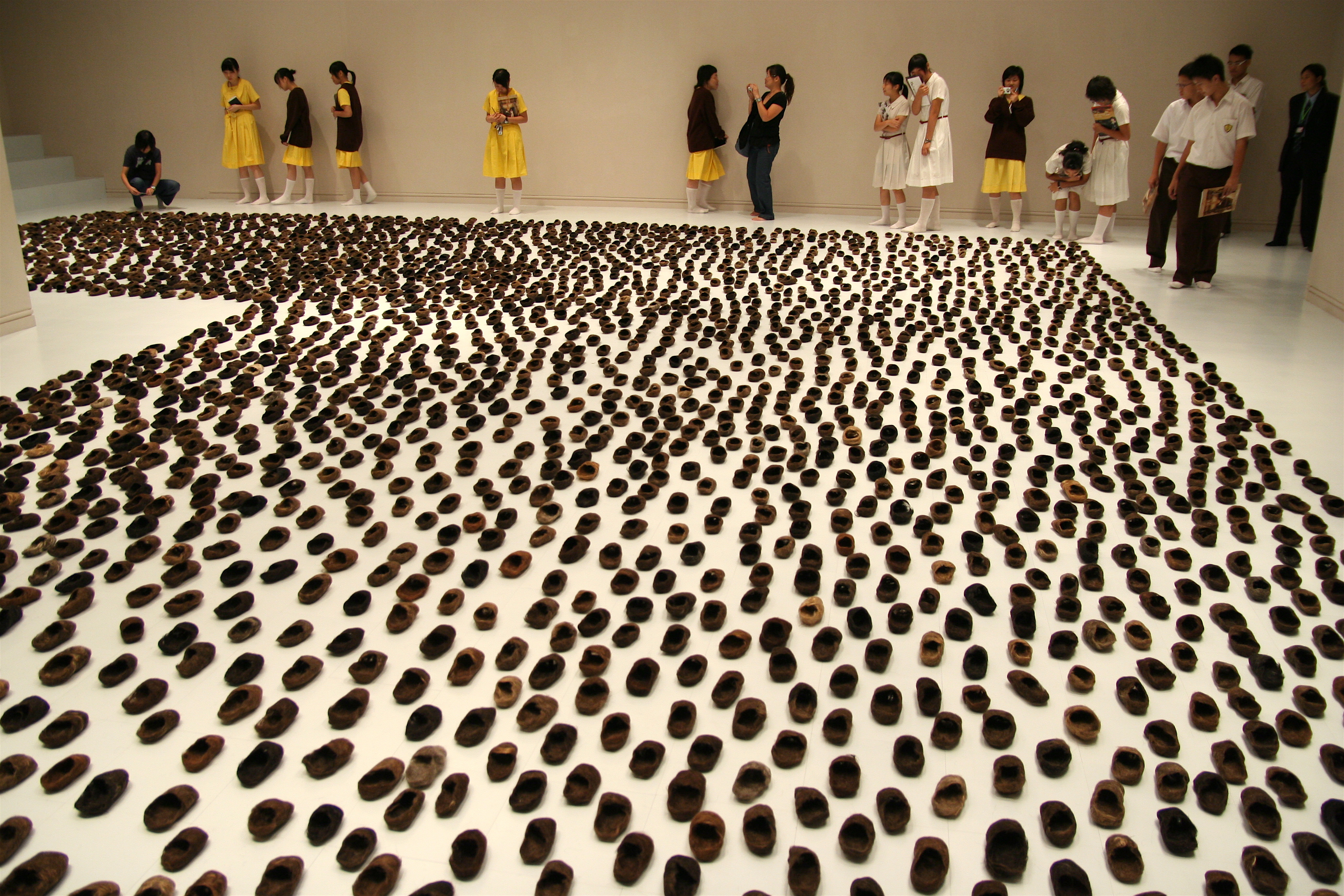 LEUNG MEE-PING, MEMORIZE THE FUTURE, 1998-2006
REPEAT
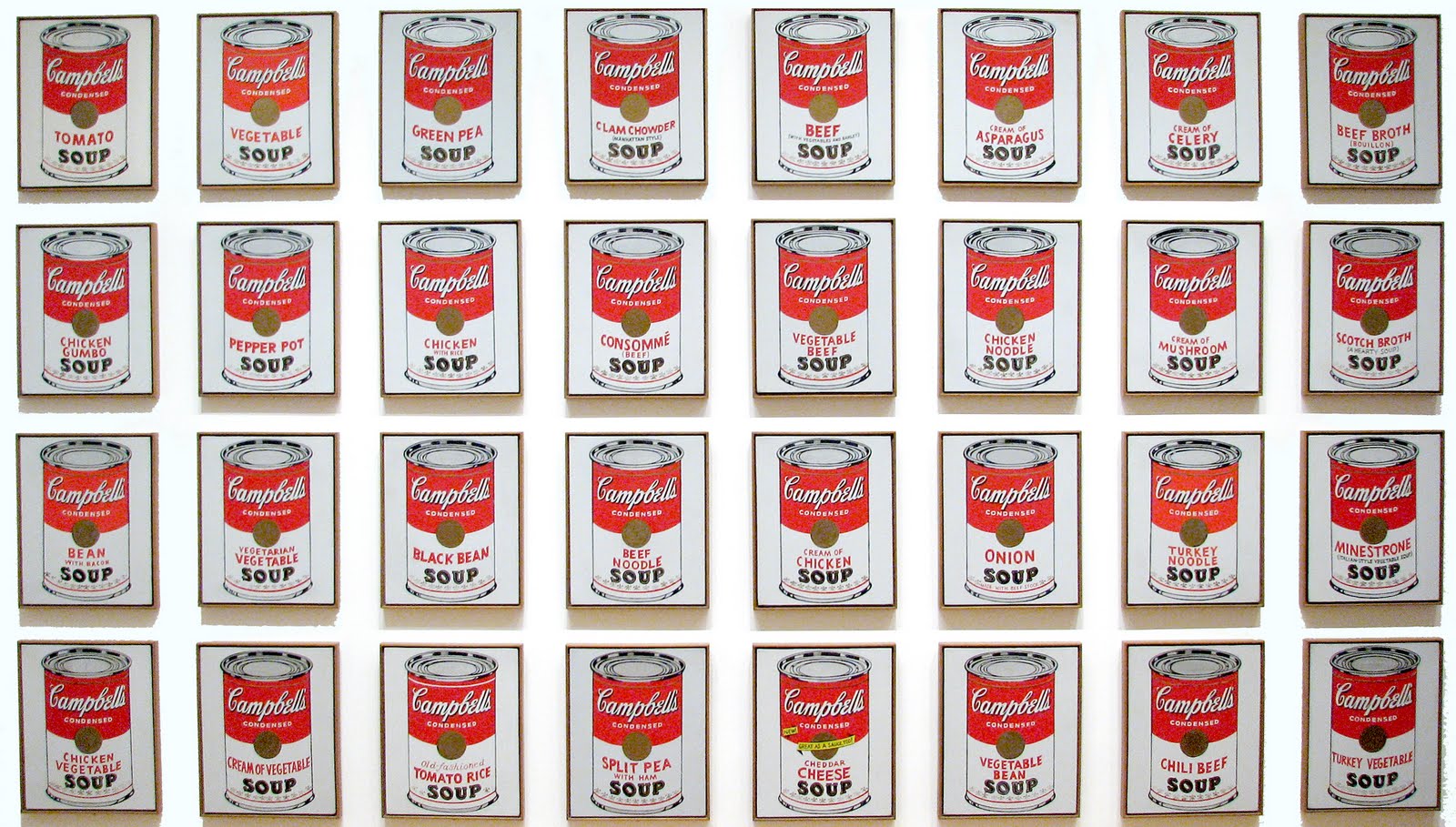 ANDY WARHOL, CAMPBELLS SOUP CANS, 1962
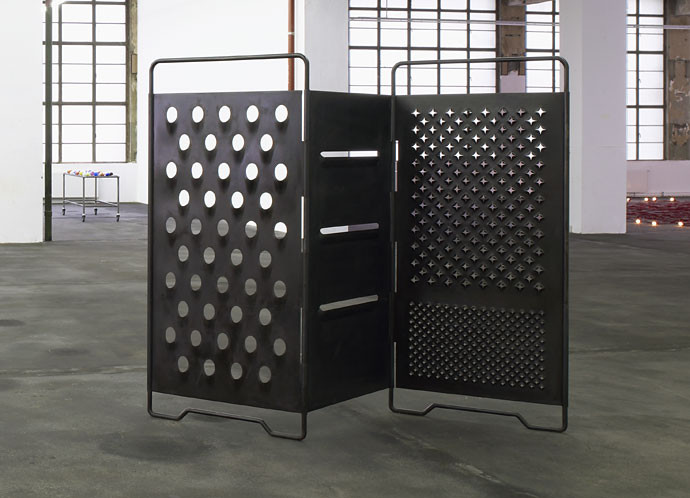 SCALE
MONA HATOUM, GRATER DIVIDE,  2002
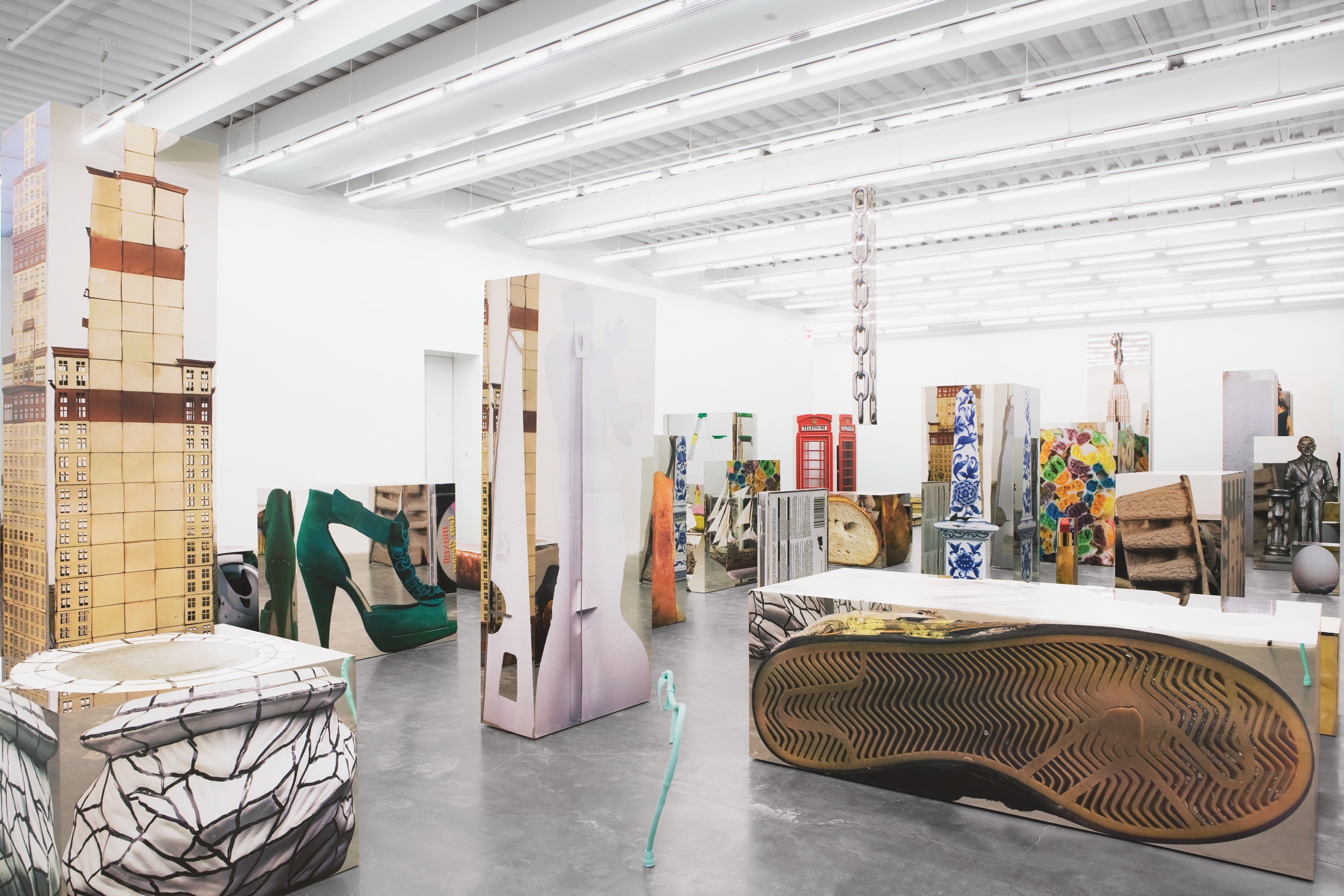 URS FISCHER, SERVICE à la FRANCAIS,  2009
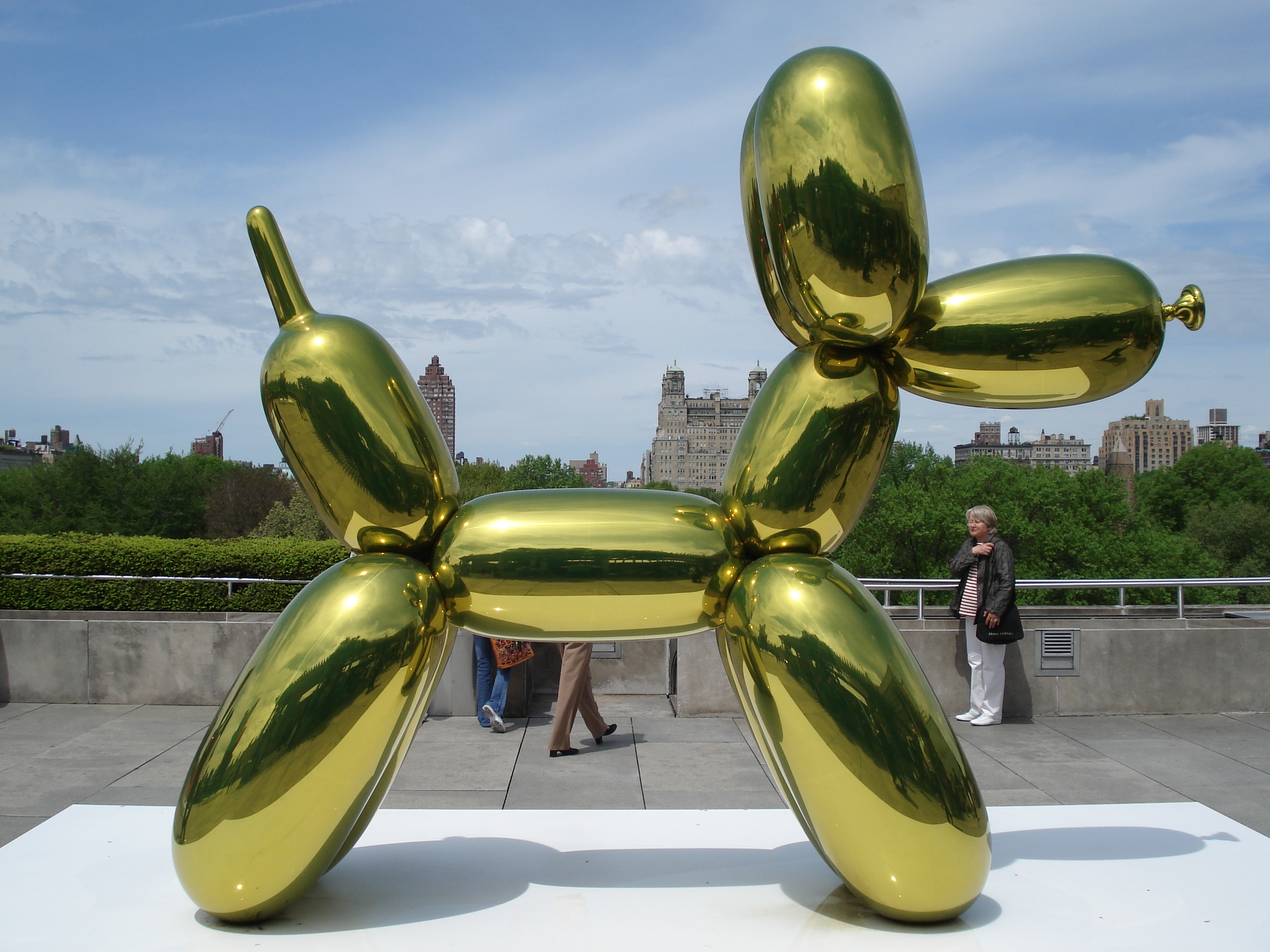 JEFF KOONS, BALLOON DOG (YELLOW),  1994-2000
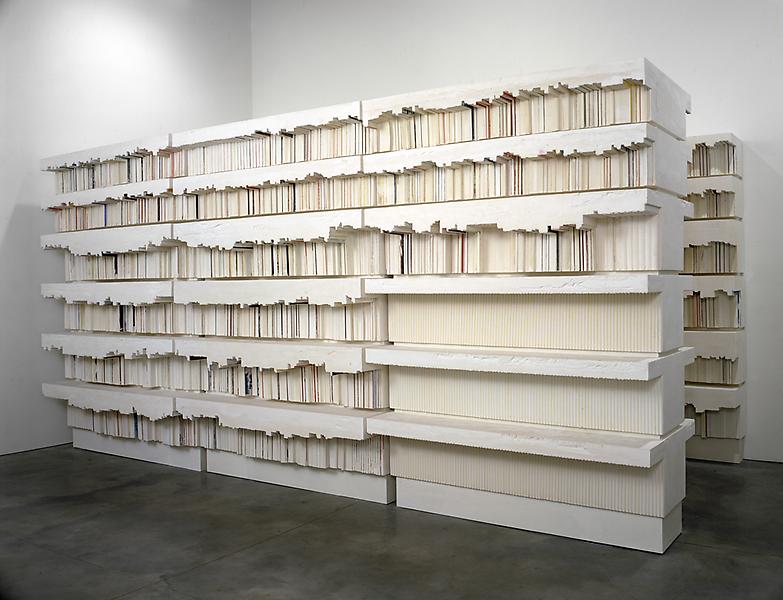 SPACE
RACHEL WHITEREAD, UNTITLED (LIBRARY), 1999
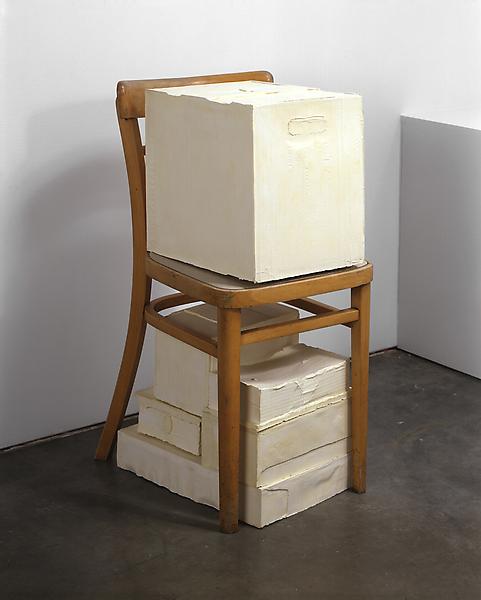 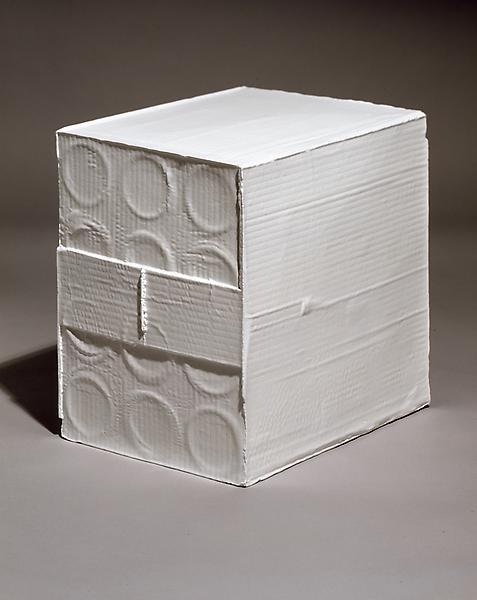 RACHEL WHITEREAD, WAIT, 2005
RACHEL WHITEREAD, WHITE BOX, 2006
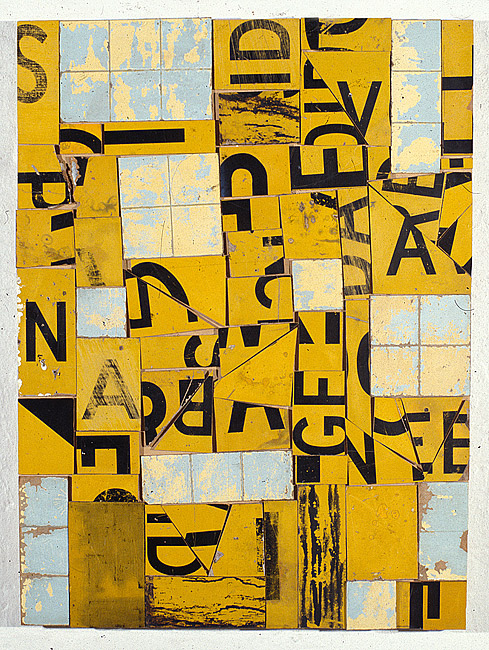 DECONSTRUCT
ROSALIE GASCOIGNE, SKYLIGHT, 1993
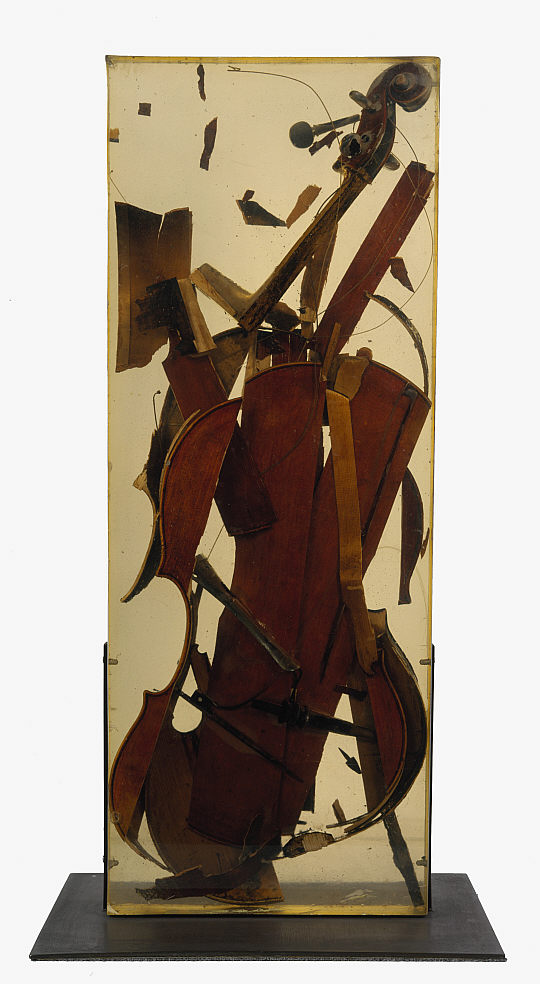 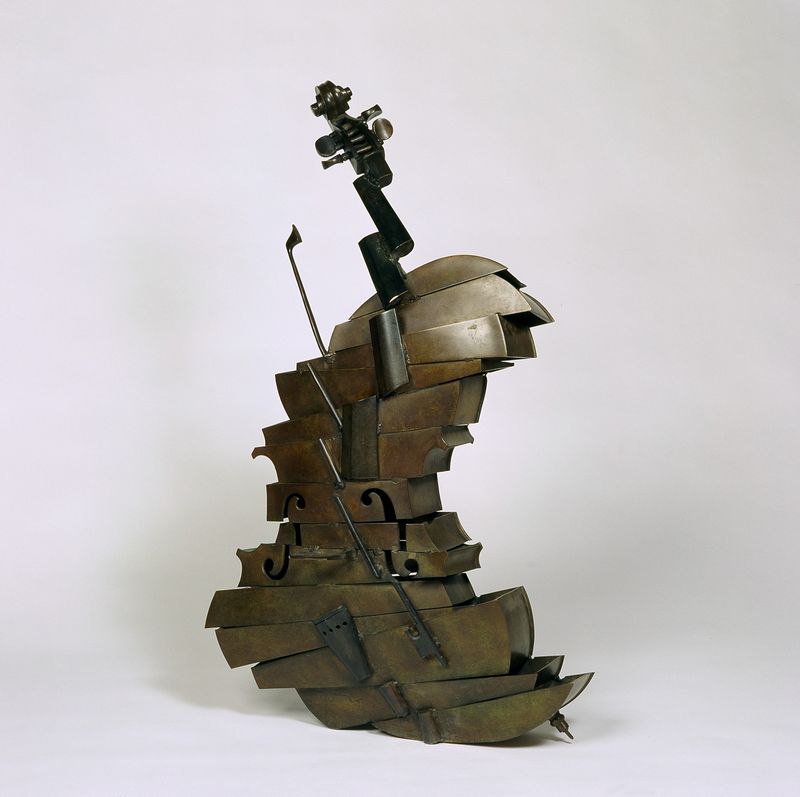 ARMAN, CELLOMASTER, 1961
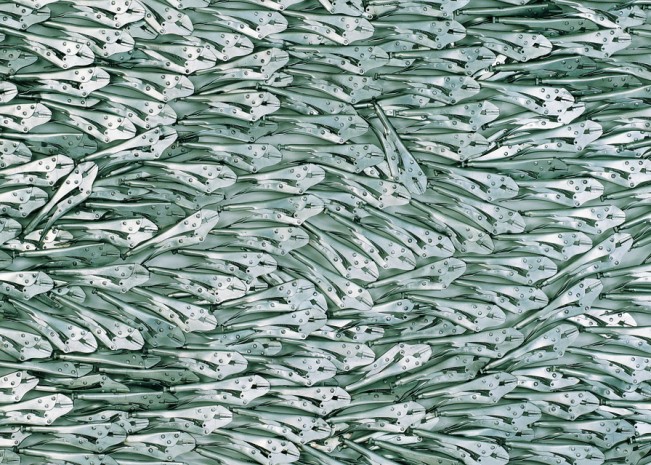 ASSEMBLE
ARMAN, SCHOOL OF FISHES, 1982
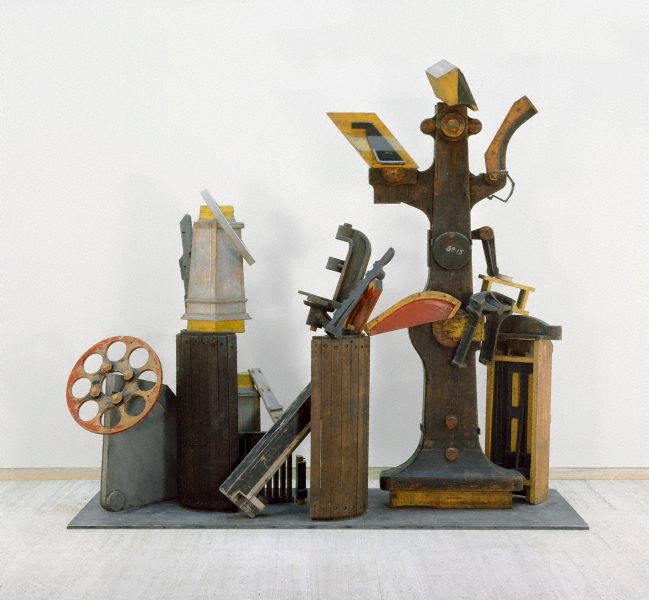 ROBERT KLIPPEL, NO 714 PROTOTYPE, 1988
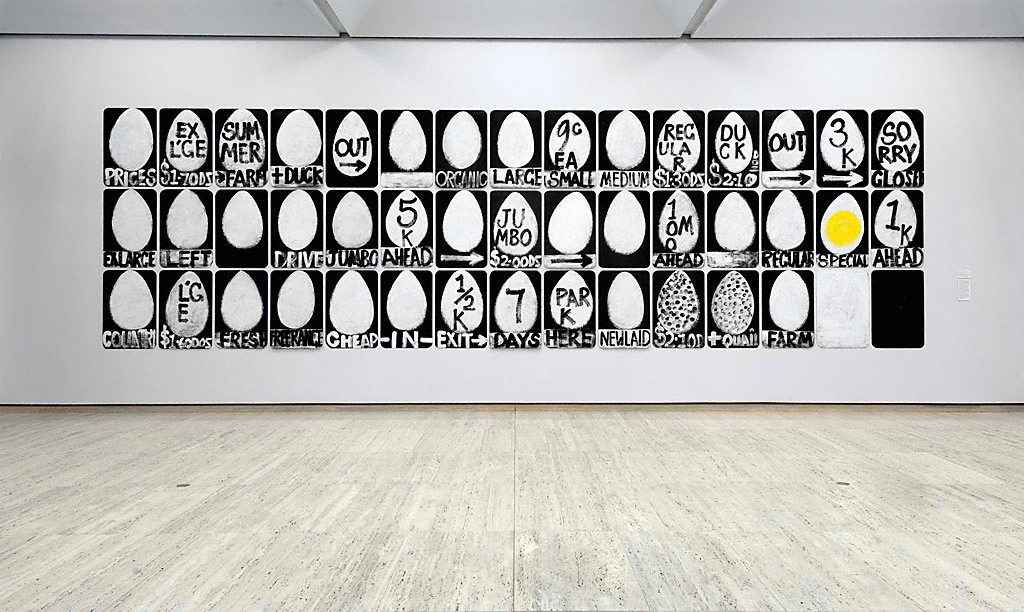 TEXT
ROBERT MACPHERSON, MAYFAIR SUMMER FARM, 1993
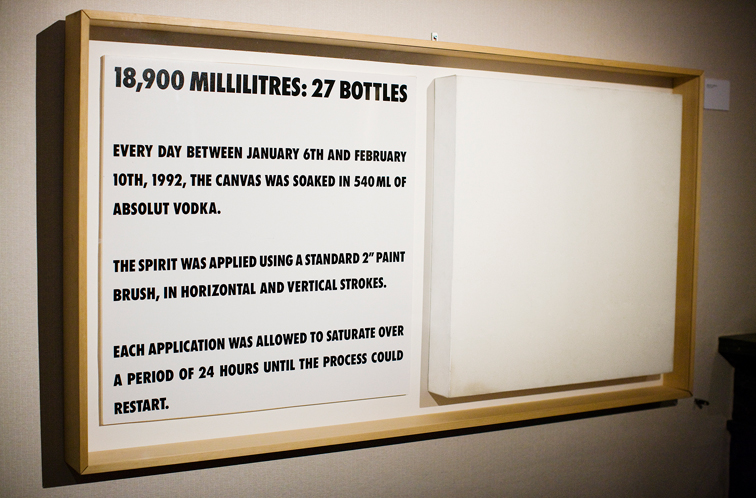 DOUGLAS GORDON FROM THE ABSOLUT ART COLLECTION
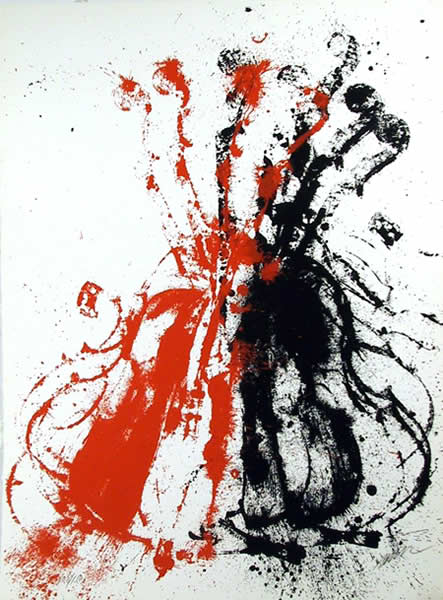 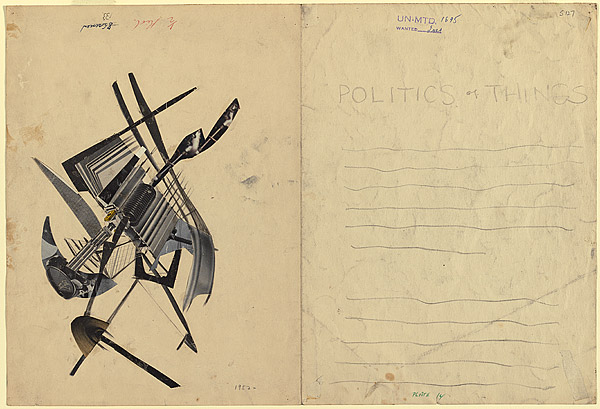 [Speaker Notes: Opportunity for student work – doing stamping with your object (we did experimental with knives and forks etc) and then collaging elements i.e. Klippel to create imaginary structures (again did a printout with knives and forks etc)]